'Looking after your key asset – thinking about your strategy for employee health and wellbeing’ 
Roger Bibbings MBE CFIOSH
Partnership Consultant
Wednesday 17th May 2017
[Speaker Notes: Good morning/afternoon. I want  to share with you some ideas about health and work which you may find useful.]
UK PLC sickness absence data
Average employee 5.2 days off sick in 2016 (5.3 days in 2015) 
Manual workers 6.1 days v 3.1 days for white-collar workers
Fewer than 50 employees 1.8% absence 
51 and 100 employees 2.2% absence rate
Equivalent to 2.3% of all working time, 
140 million working days lost 
Cost £16 billion p.a.
PRESENTEEISM?
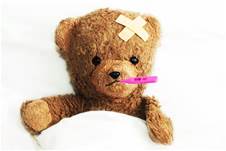 [Speaker Notes: Absence due to sickness costs a lot. About a fifth of lost time is due to conditions caused or made worse by work. In this category stress and musculo-skeletal disorders (MSDs) are the two biggest causes.]
Work related health damage
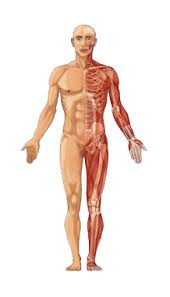 1.3 million people suffering from a work related illness
2,515 mesothelioma deaths from asbestos (2014)
13,000 deaths from work related lung disease
144 workers killed at work (plus 200 - 300 in work related crashes)
72,702 injuries reported under RIDDOR
621,000 work injuries estimated from LFS
30.4 million working days lost due to work related injury/ill-health
Total estimated cost £14.1 billion p.a.
[Speaker Notes: Work related injury and health damage costs Britain almost as much. But work related health damage is a much bigger problem than accidents but you just don’t see it.]
Disability employment gap
Percentage in employment people aged 16-64?
80.5% of non-disabled 
48.3% of disabled people
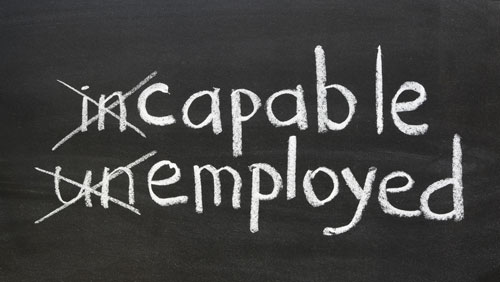 [Speaker Notes: Many people cannot get a job because of an existing health condition and/or disability.]
Social inequalities in UK health
England: Poorest die 7 years earlier
Northern Ireland: Poorest die 8 years earlier
Scotland: Poorest die 18.5 years earlier

Disability free life expectancy difference in England = 17 years

Unskilled workers twice as likely to die from cancer as professionals
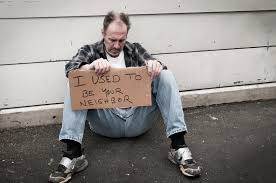 [Speaker Notes: We have huge health inequality in the is country. Reasons are complex but poor working conditions for many manual workers play a part.]
Key voices
Work and Health: Dame Carole Black



Inequalities: Sir Michael Marmot 



H&S: Martin Temple 



Older workers: Andy Briggs
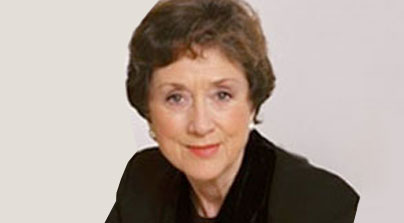 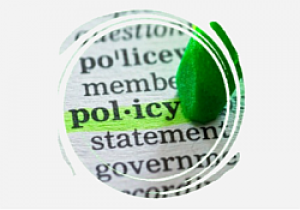 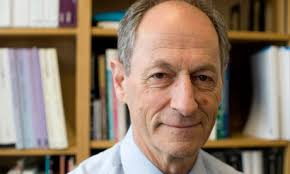 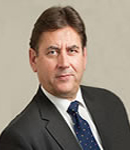 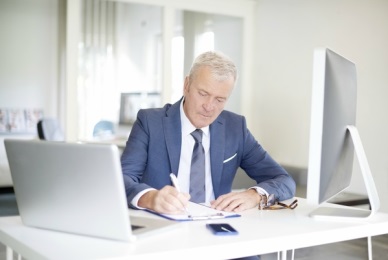 [Speaker Notes: The Government have appointed key people to try to lead the agenda.]
Ageing population
By 2040, nearly one in seven people is projected to be aged over 75. 

 “One million more older people in work by 2022 is an ambitious yet necessary target. There are 15 million people of this age group in the labour market, yet only nine million are in work. We want to get this to 10 million by 2022.” Andy Briggs
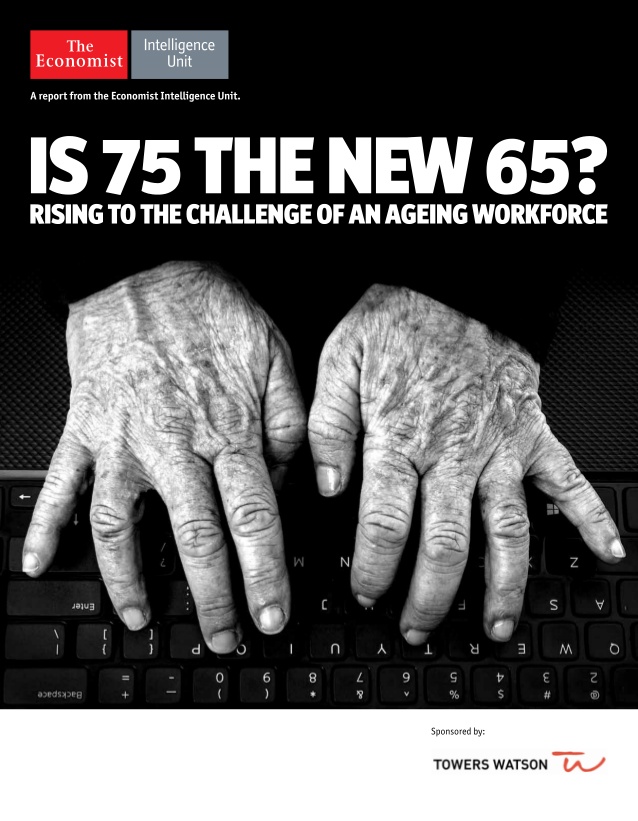 [Speaker Notes: The workforce is getting older. We need to meet the needs of older workers.]
What are the options?
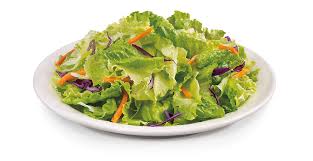 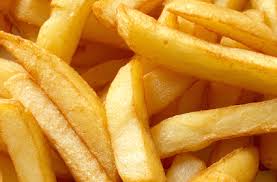 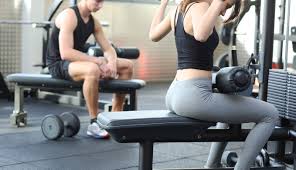 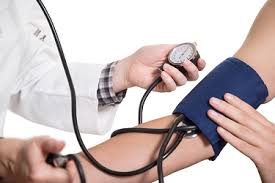 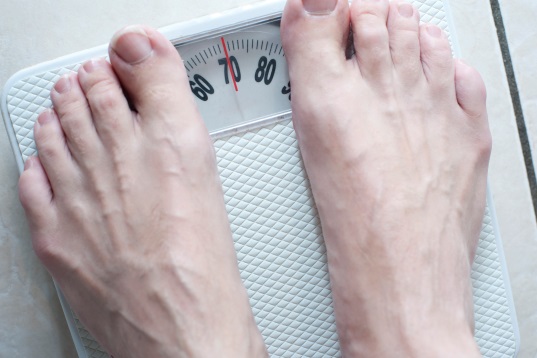 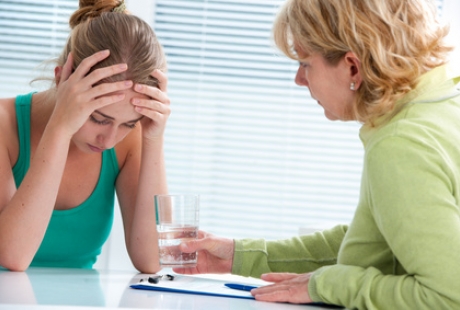 [Speaker Notes: “It’s no good feeding staff salad instead of chips at lunchtime if you expose them to carcinogens all afternoon!”]
But what can you do in your business?
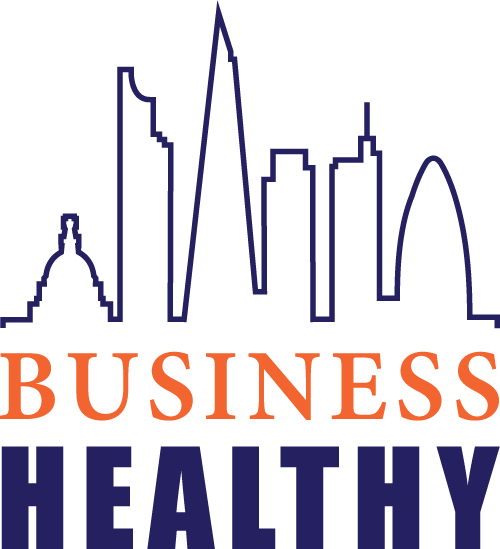 Three interconnected objectives:

1) Do not damage health
2) Support those facing health challenges
3) Promote better health and well being
[Speaker Notes: Every business needs to think strategically about employee health and well-being. It’s multi dimensional. One-off measures, however well meant, measures won’t do.]
Onion skin model
CORE: Protect health at work: eliminate/control harmful exposures, ensure fitness for safety critical roles (safety, COSHH, asbestos, lead,  noise, vibration, MSDs, violence, stress, radiation…..)

LAYER TWO: Support people with health challenges: return to work; early interventions (physio, counselling), adaptations, EAPs ….) 

LAYER THREE: Promote better health and well-being: weight, exercise, diet, smoking substance abuse, 24/7 safety, stress avoidance …)
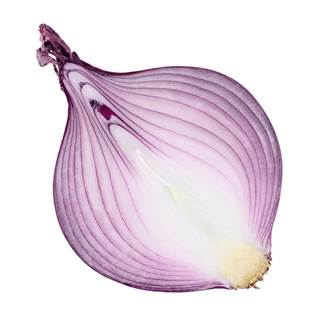 [Speaker Notes: Think of it like the layers of an onion. At the core it’s about good health safety, then it’s about supporting people who are sick or have special needs; and beyond that its about offering help support and opportunities for employees to improve to improve their lifestyle.]
Essential steps
Where are you now?
Get help/advice
Make a plan (priorities?)
Consult staff
Train line managers
Implement
Monitor, evaluate and fine tune
Benchmark
Celebrate
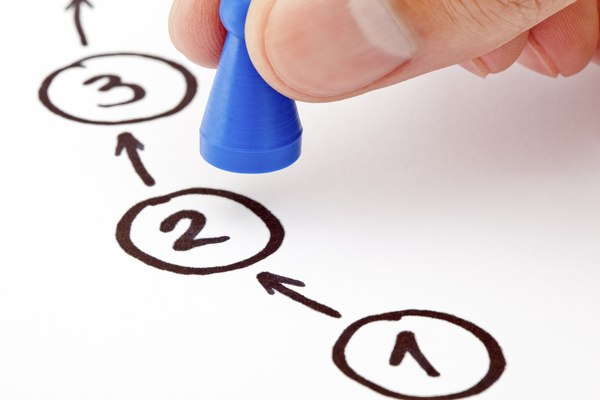 [Speaker Notes: Where are you now in all these areas?  Good health and safety is the starting point. Is the job fit for the worker? Is the worker fit for the job? Involve staff. Ensure line managers lead. But remember health is sensitive. You can only do well-being with people, not to them!]
And don’t forget to network…
Locally
HHSG http://herefordhsg.co.uk 
WISH http://www.s4il.co.uk/our-services/wish-wellbeing-information-signposting-herefordshire 
Wye Valley NHS Trust http://www.wyevalley.nhs.uk/visitors-and-patients/county-hospital-(acute)/a-z-departments/health@work.aspx 
Workplace Wellbeing https://workplace-wellbeing.com/index.html 

Nationally
Public Health England https://www.gov.uk/government/organisations/public-health-england 
RoSPA www.rospa.com 
IOSH http://www.iosh.co.uk 
BOHS http://www.bohs.org 
COHPA http://cohpa.co.uk
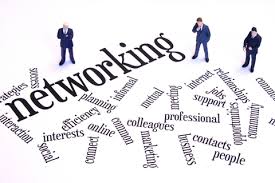 [Speaker Notes: There’s lots of help available. Find out what good looks like. Decide which steps you need to take next. Remember, good health really is good business!]